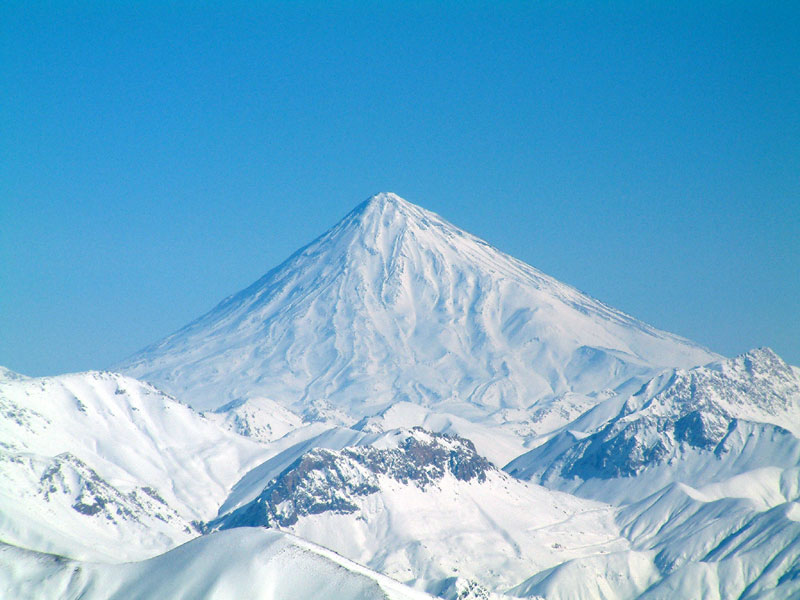 Behavior Summit:Creating Positive Behavior Interventions & Supports
https://youtu.be/qy_mIEnnlF4
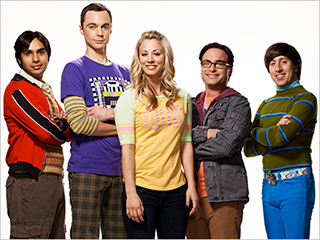 CONSEQUENCE
BEHAVIOR
DISCIPLINE
PUNISHMENT
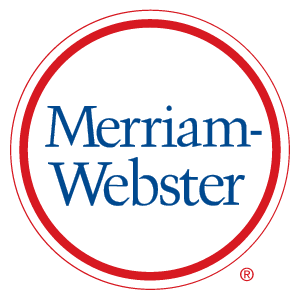 CONSEQUENCE
- something produced by a cause or necessarily following from a set of conditions 
- importance with respect to power to produce an effect
 
 
BEHAVIOR
- the manner of conducting oneself
- the response of an individual, group, or species to its environment
 
 
DISCIPLINE
- training that corrects, molds, or perfects the mental faculties or moral character
- control gained by enforcing obedience or order
- self-control
- a rule or system of rules governing conduct or activity
 

PUNISHMENT
- suffering, pain, or loss that serves as retribution
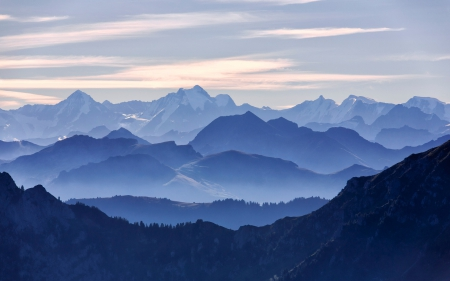 School-Wide Perspective
Students & staff members will be physically and emotionally safe.
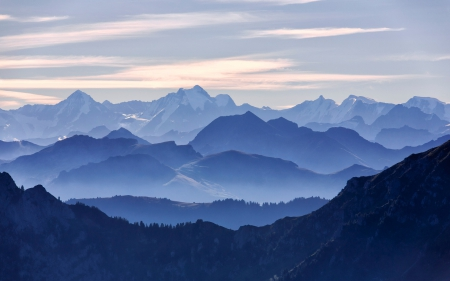 School-Wide Perspective
Students & staff members will be physically and emotionally safe. 

The school environment will be welcoming and inviting to all students.
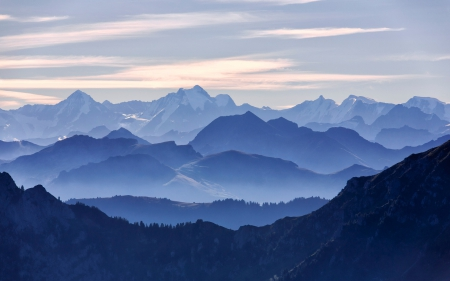 School-Wide Perspective
Students & staff members will be physically and emotionally safe. 

The school environment will be welcoming and inviting to all students.

Students are explicitly taught the behavioral skills they need.
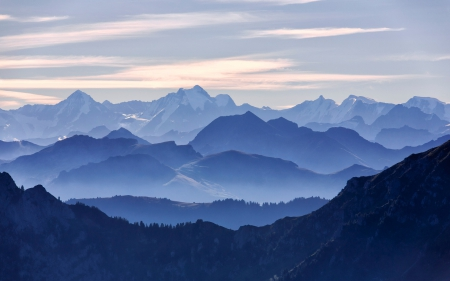 School-Wide Perspective
Students & staff members will be physically and emotionally safe. 

The school environment will be welcoming and inviting to all students.

Students are explicitly taught the behavioral skills they need. 

Staff members feel empowered to manage student behavior.
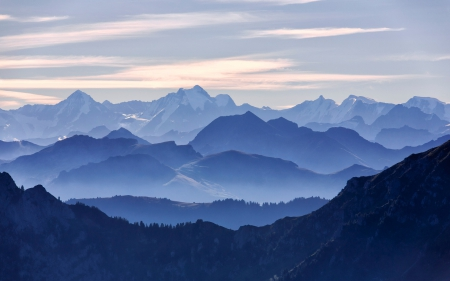 School-Wide Perspective
Students & staff members will be physically and emotionally safe. 

The school environment will be welcoming and inviting to all students.

Students are explicitly taught the behavioral skills they need. 

Staff members feel empowered to manage student behavior. 

Everyone on campus feels motivated and is engaged in meaningful learning tasks, that directly impact student success.
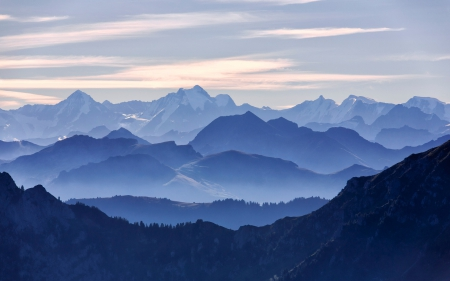 Historical Perspective
Behavior management has typically consisted of trying to “make” students behave.

Leads to an over-dependence on reactive procedures

Make us hold onto “simple solutions”
An increase in emotional intensity
An overdependence on role-bound authority
An overdependence on punishment
Flexible Process
Research indicates that this process 
should rely on four aspects:

Data-driven decisions

Direction by a representative, site-based team

Involve the entire staff

Ongoing improvement cycle
Understanding Our Students
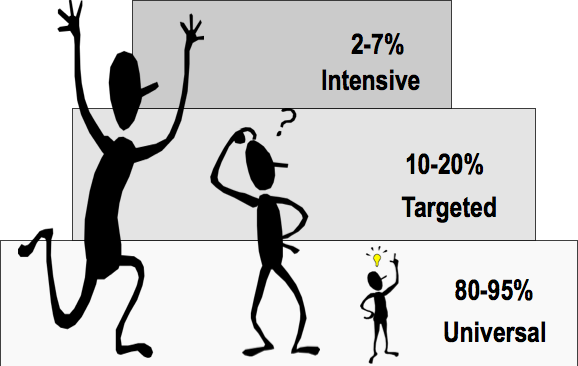 Intensive Intervention
Tier 3 
1-5%
Targeted
Intervention
Tier 2
10-15%
Universal Instruction 
including differentiation and remediation
Tier 1 80-90%
Behavior
Academic
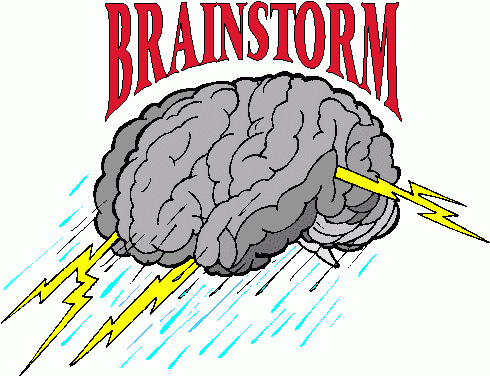 What behaviors are prevalent?
= 10 points


								= 5 points


								=1 point
3 year plan
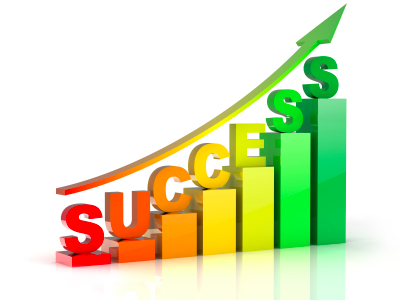 3 year plan
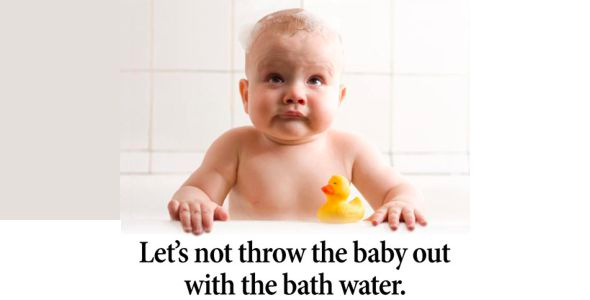 3 year plan
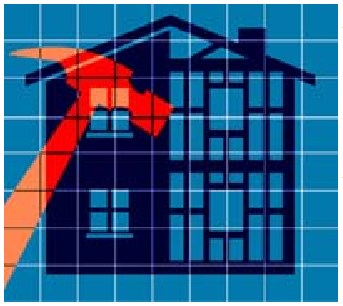 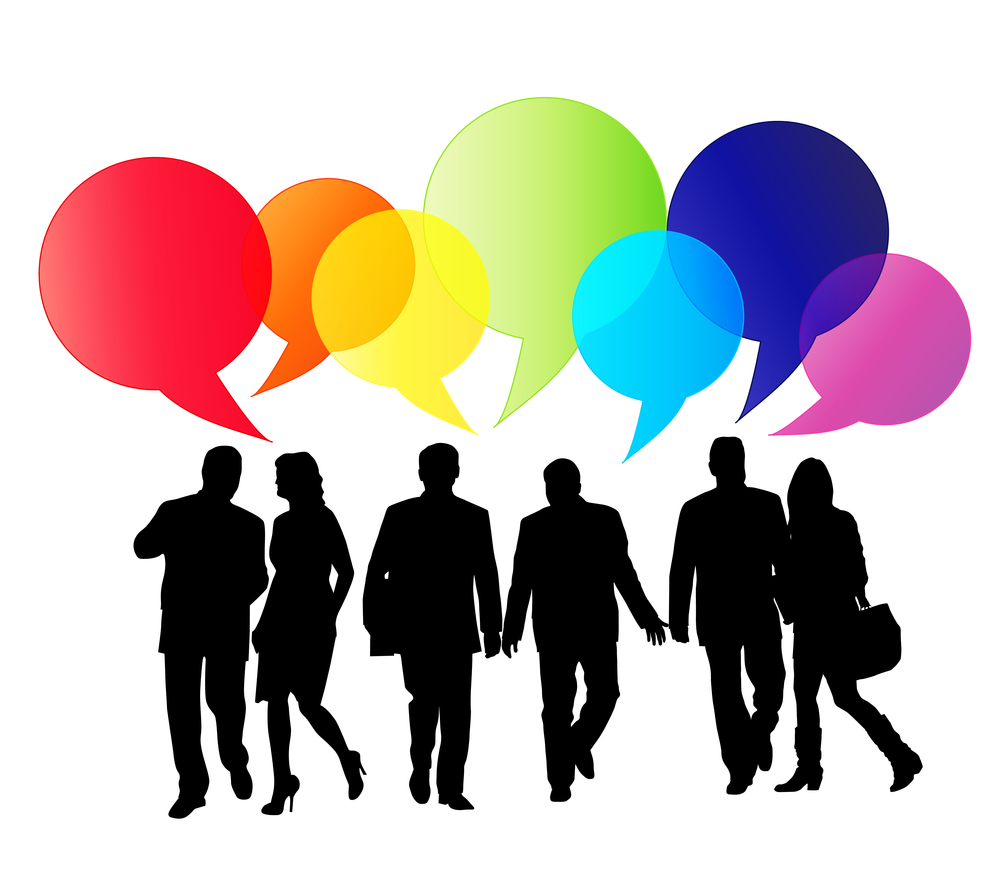 Campus Behavior Committee
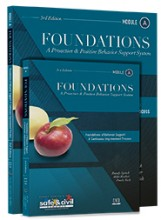 Foundations
Year 1:
Module A: Foundations of Behavior Support—A Continuous Improvement Process
Module B: Managing Behavior in Common Areas and With School wide Policies
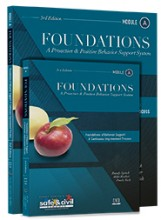 Foundations
Year 1:
Module A: Foundations of Behavior Support—A Continuous Improvement Process
Module B: Managing Behavior in Common Areas and With Schoolwide Policies


Year 2:
Module C: Conscious Construction of an Inviting School Climate
Module D: Responding to Misbehavior—An Instructional Approach
Module E: Improving Safety, Managing Conflict, and Reducing Bullying
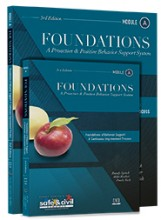 Foundations
Year 1:
Module A: Foundations of Behavior Support—A Continuous Improvement Process
Module B: Managing Behavior in Common Areas and With Schoolwide Policies


Year 2:
Module C: Conscious Construction of an Inviting School Climate
Module D: Responding to Misbehavior—An Instructional Approach
Module E: Improving Safety, Managing Conflict, and Reducing Bullying


Year 3:
Module F: Establishing and Sustaining a Continuum of Behavior Support
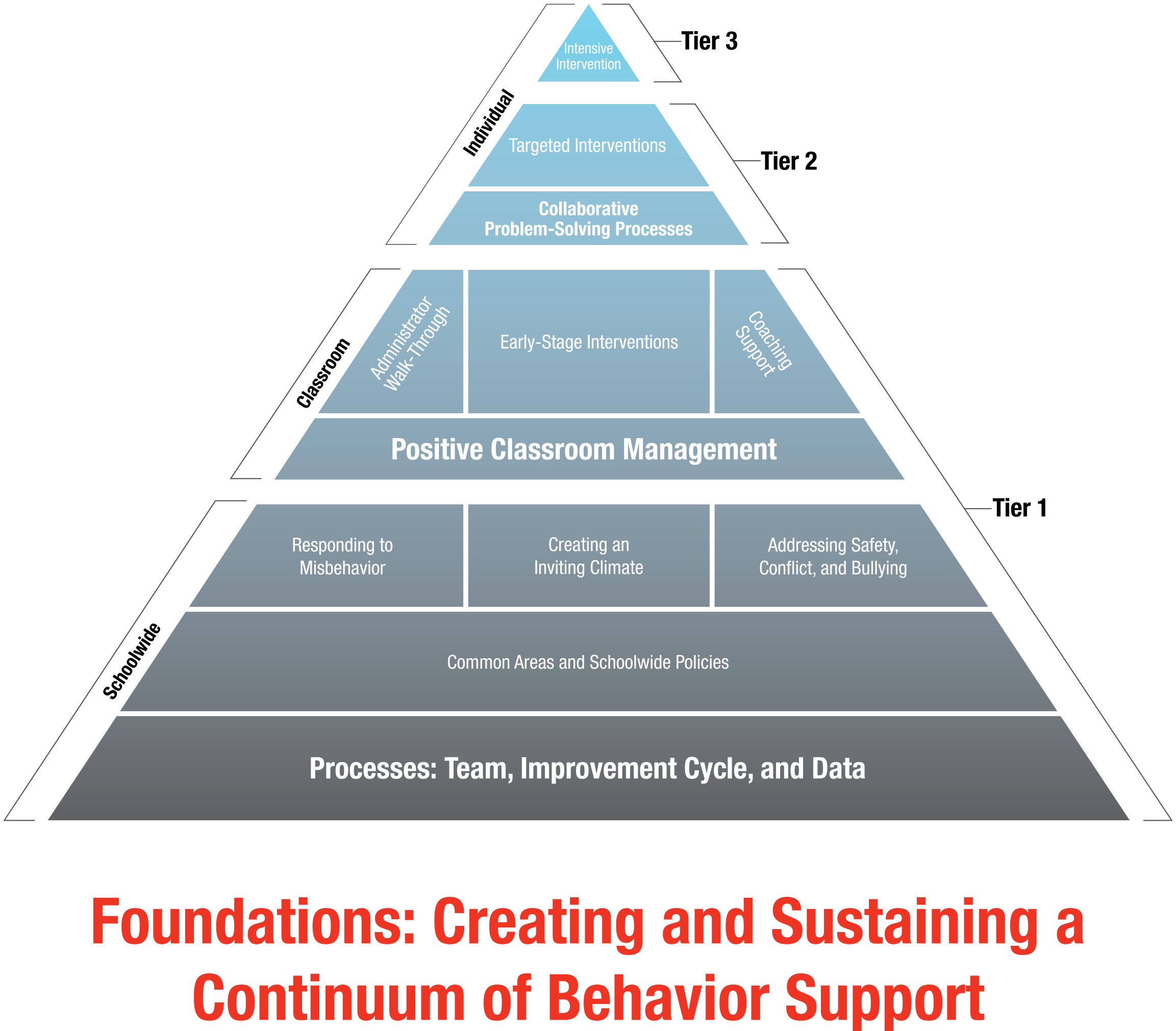 Foundations
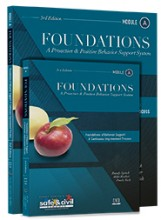 How is it structured?
What resources are available?
Locate the rubric & implementation checklist
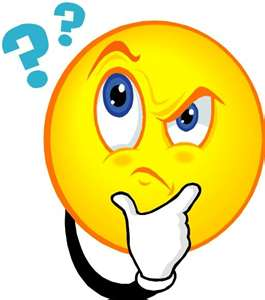 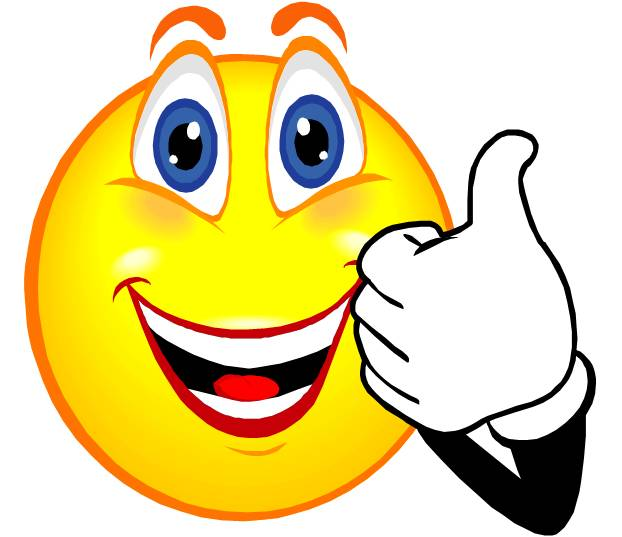 Solution oriented
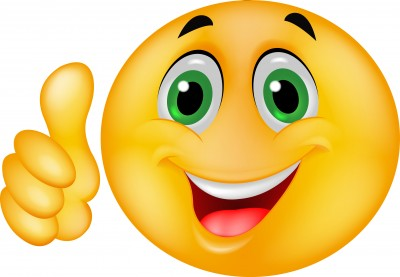